Lección 3. 
Contextualización
Instituto de Líderes Cristianos
Iglesia y Ministerio
Maestra Gabriela Tijerina-Pike, Ph.D.
Tito 1:6-9; 2:1-10
¿Cuántos mandamientos?
Instituto de Líderes Cristianos
Iglesia y Ministerio
Maestra Gabriela Tijerina-Pike, Ph.D.
Tito 1:6-9; 2:1-10
¿Qué significan?
Instituto de Líderes Cristianos
Iglesia y Ministerio
Maestra Gabriela Tijerina-Pike, Ph.D.
Contexto
?
Instituto de Líderes Cristianos
Iglesia y Ministerio
Maestra Gabriela Tijerina-Pike, Ph.D.
Siglo I


Siglo XXI
Diferente
Instituto de Líderes Cristianos
Iglesia y Ministerio
Maestra Gabriela Tijerina-Pike, Ph.D.
¿Cómo obedezco un mandamiento del Siglo I?
Instituto de Líderes Cristianos
Iglesia y Ministerio
Maestra Gabriela Tijerina-Pike, Ph.D.
Contextualizar
?
Instituto de Líderes Cristianos
Iglesia y Ministerio
Maestra Gabriela Tijerina-Pike, Ph.D.
Obediencia Siglo I
Obediencia Siglo XXI
Obediencia Siglo I
Obediencia Siglo XXI
Obediencia Siglo I
Obediencia Siglo XXI
Extremos
¿Quién va a decidir cómo obedecer?
Instituto de Líderes Cristianos
Iglesia y Ministerio
Maestra Gabriela Tijerina-Pike, Ph.D.
Autoridades
Tito 1:5
Ejemplo de Carácter
Tito 1:9; 2:7
Desechar al que Divide
Tito 3:10
Las autoridades ejecutan la interpretación en la contextualización
Instituto de Líderes Cristianos
Iglesia y Ministerio
Maestra Gabriela Tijerina-Pike, Ph.D.
Las autoridades Regeneradas y Renovadas
¿Pecan? 
¿Practican el Pecado?
Instituto de Líderes Cristianos
Iglesia y Ministerio
Maestra Gabriela Tijerina-Pike, Ph.D.
Las autoridades ejecutan la interpretación en la contextualización
El pecado
Vs.
Contextualización
Instituto de Líderes Cristianos
Iglesia y Ministerio
Maestra Gabriela Tijerina-Pike, Ph.D.
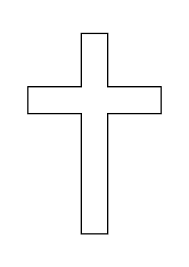 TITO 1:9
La interpretación sujeta a la autoridad de Jesús
A Su imagen
A Su Carácter
Instituto de Líderes Cristianos
Iglesia y Ministerio
Maestra Gabriela Tijerina-Pike, Ph.D.
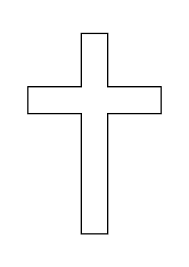 Ejemplo de Pablo
Ejemplo de Tito

EJEMPLO DE JESUS
Instituto de Líderes Cristianos
Iglesia y Ministerio
Maestra Gabriela Tijerina-Pike, Ph.D.
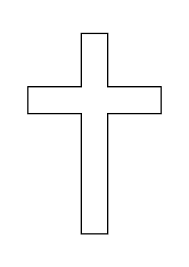 Todo cambia pero la Imagen de Jesús no cambia.
Dios define qué es amor.
Instituto de Líderes Cristianos
Iglesia y Ministerio
Maestra Gabriela Tijerina-Pike, Ph.D.
Tarea

¿Cuál es el ejemplo de la Iglesia?
¿Cuál es el ejemplo del ministerio?
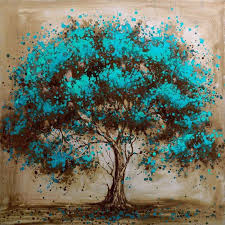 Conclusión.
Instituto de Líderes Cristianos
Iglesia y Ministerio
Maestra Gabriela Tijerina-Pike, Ph.D.